Following Jesus
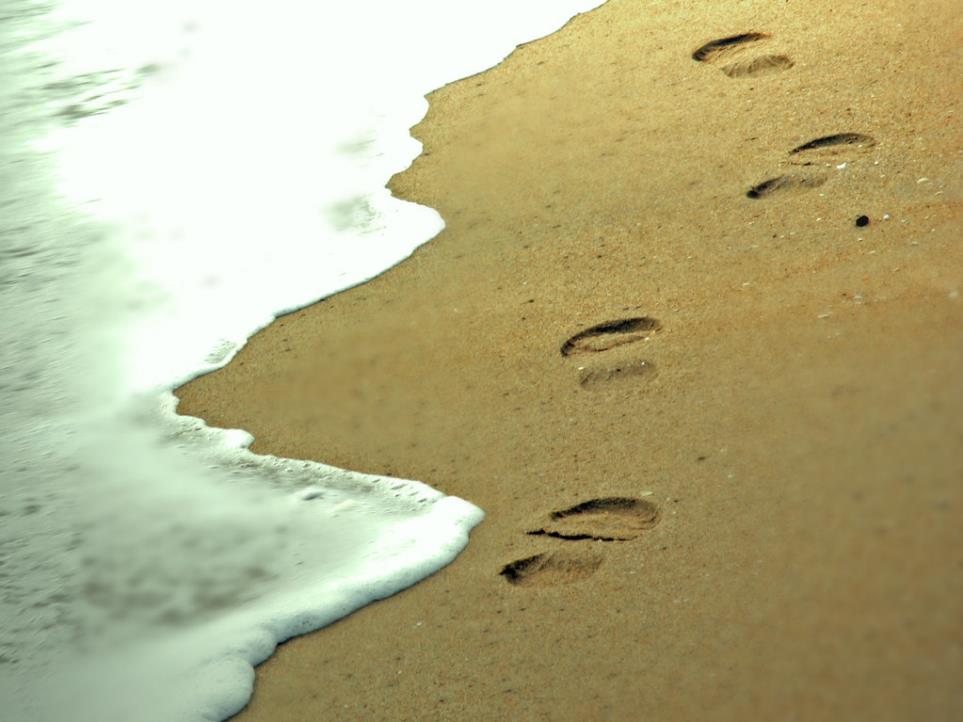 The Gospel of Luke
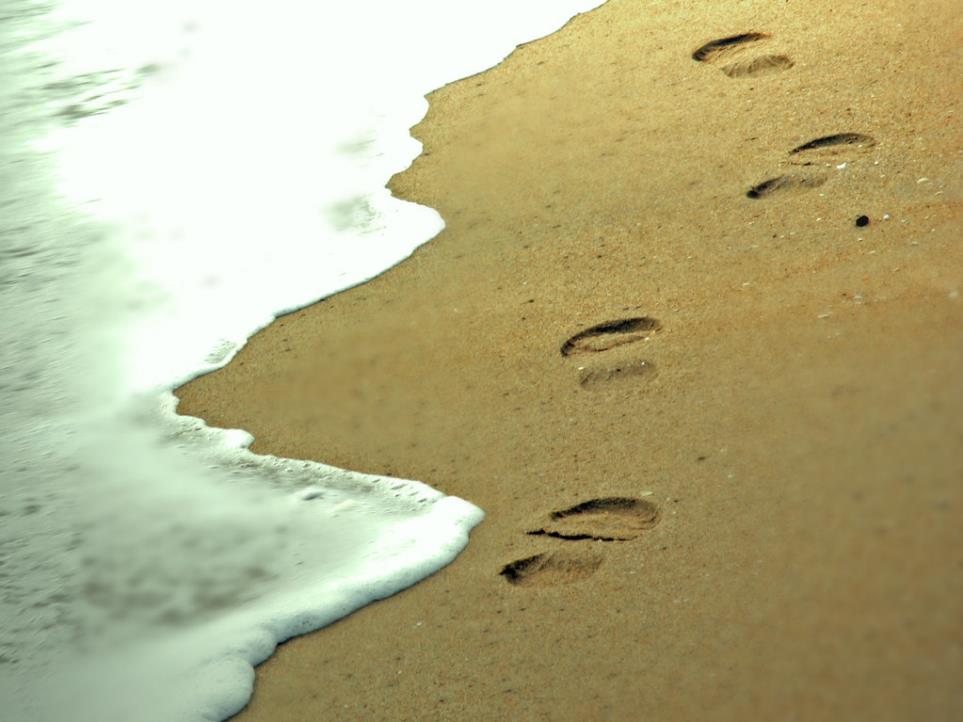 And Mary said:
My soul exalts the Lord,And my spirit has rejoiced in God my Savior.
												   Luke 1:46-47
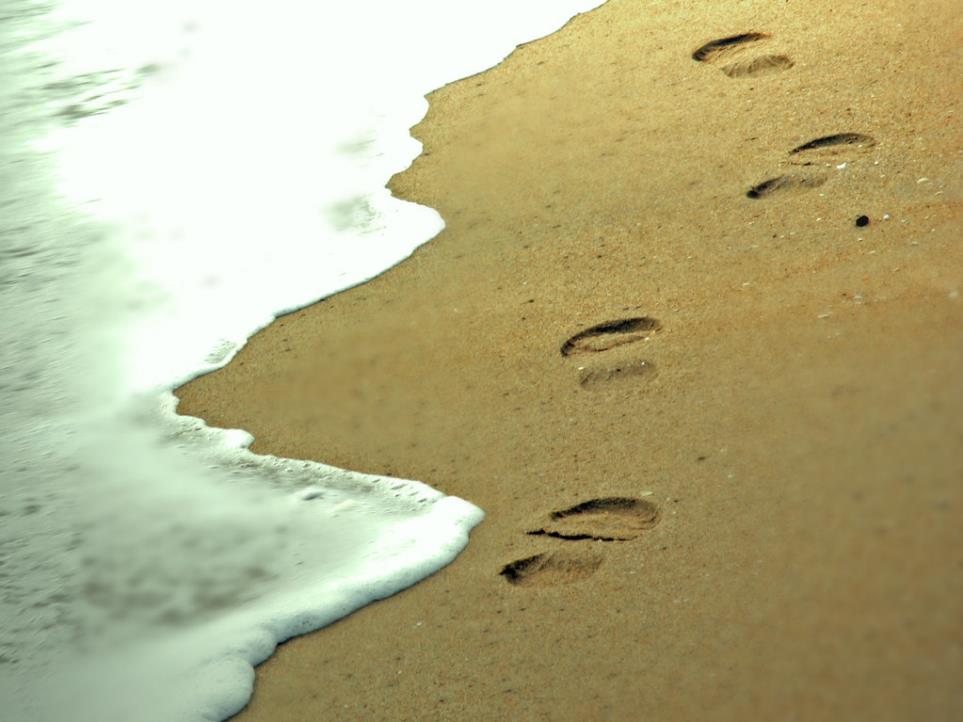 And Mary said:
My soul exalts the Lord,And my spirit has rejoiced in God my Savior.
												   Luke 1:46-47
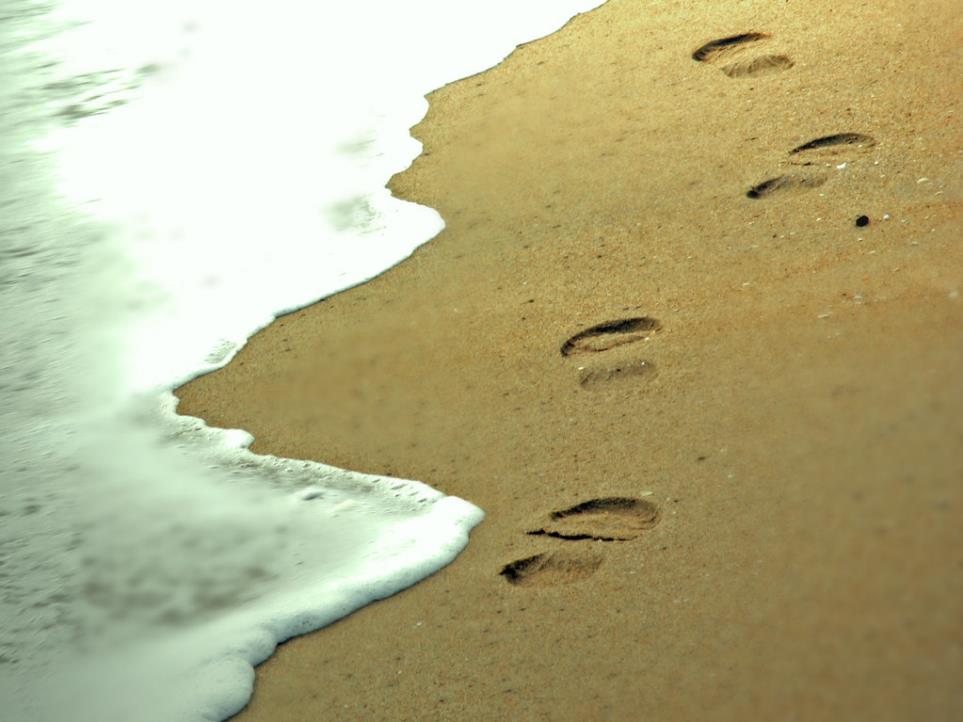 for today in the city of David there has been born for you a Savior, who is Christ the Lord.												   					Luke 2:11
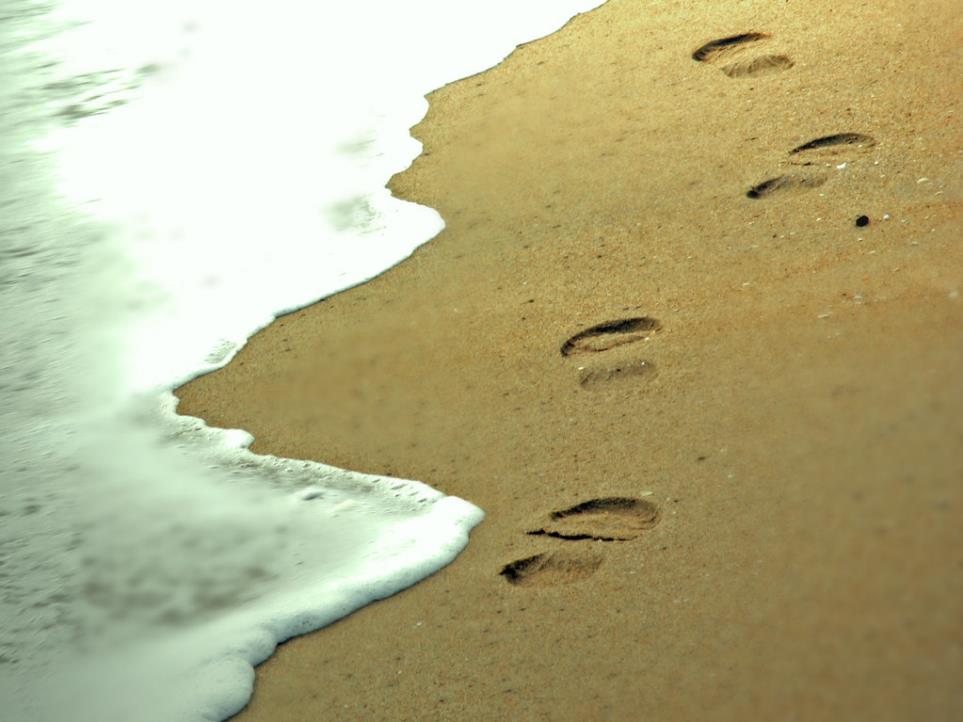 for today in the city of David there has been born for you a Savior, who is Christ the Lord.												   				Luke 2:11
Jesus is the Lord.
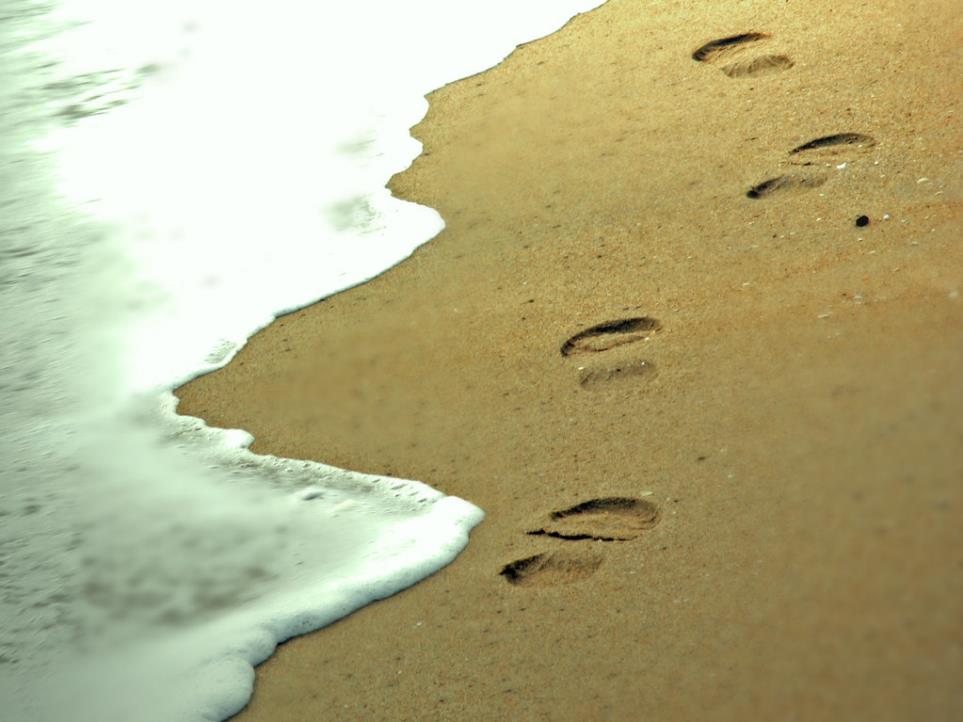 Now as He approached the gate of the city, a dead man was being carried out, the only son of his mother, and she was a widow; and a sizeable crowd from the city was with her. When  
the Lord saw her, He felt compassion for her, and said to her, “Do not weep.” 
Luke 7:12-13
Jesus is the Lord.
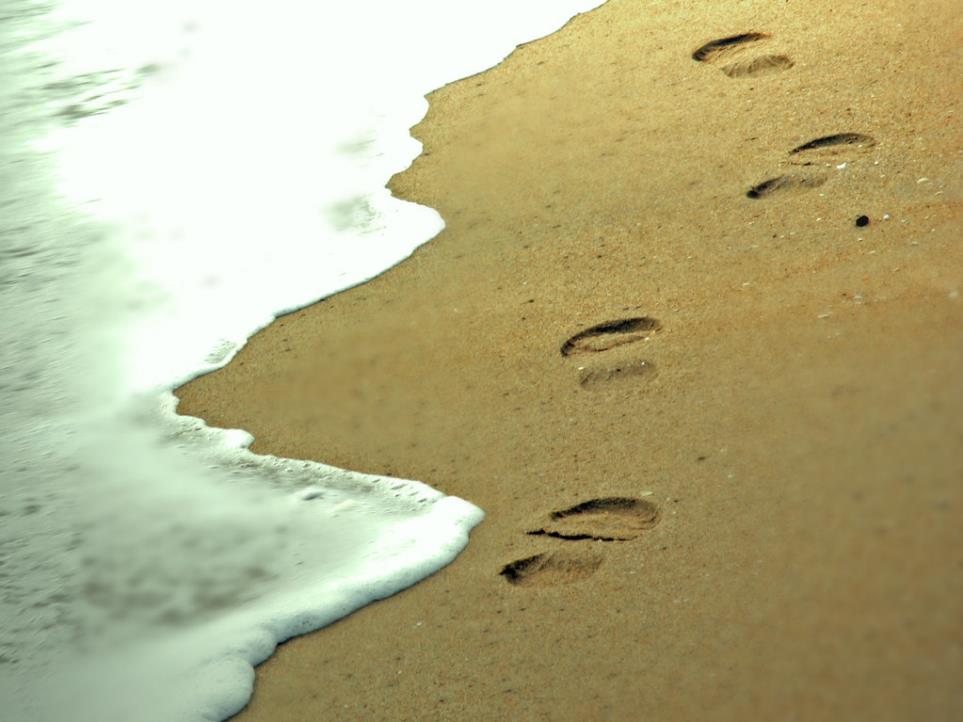 The disciples of John reported to him about all these things. Summoning two of his disciples, John sent them to the Lord, saying, “Are You the Expected One, or do we look for someone else?”
Luke 7:18-19
Jesus is the Lord.
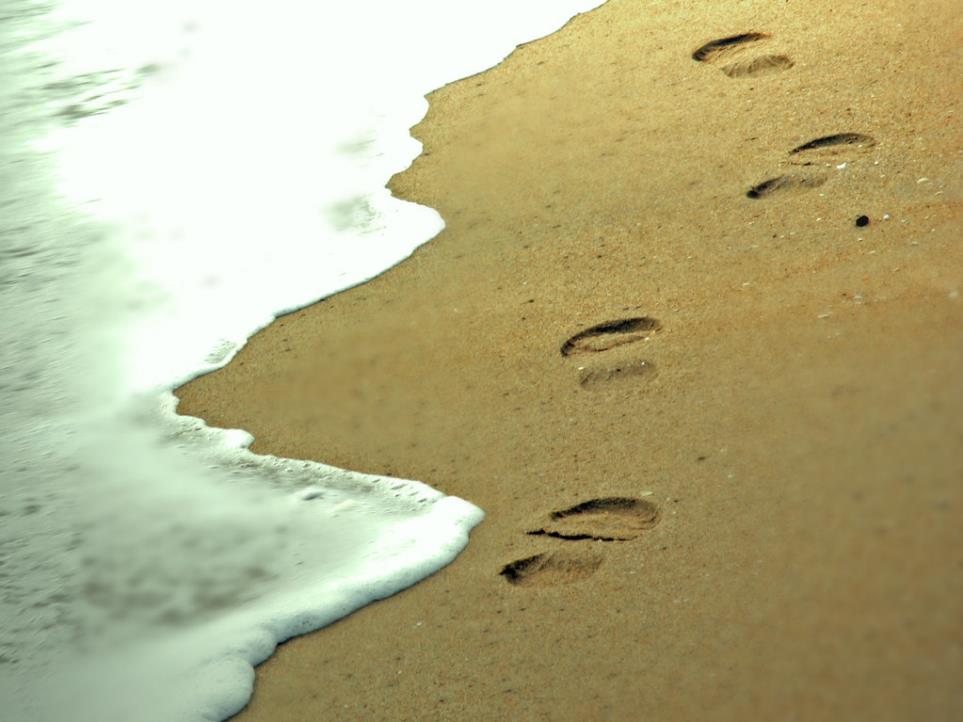 Now after this the Lord appointed seventy others, and sent them in pairs ahead of Him to every city and place where He Himself was going to come.
Luke 10:1
Jesus is the Lord.
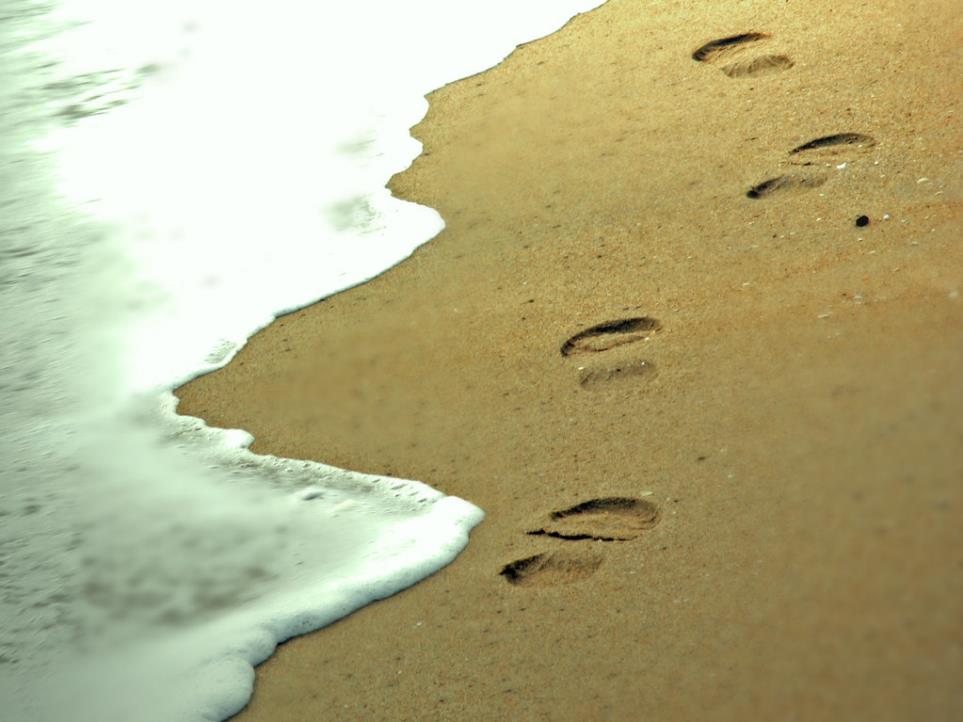 Now as they were traveling along, He entered a village; and a woman named Martha welcomed Him into her home. She had a sister called Mary, who was seated at the Lord’s feet, listening to His word. But Martha was distracted with all her preparations; and she came up to Him and said, “Lord, do You not care that my sister has left me to do all the serving alone? Then tell her to help me.” 
Luke 10:38-40
Jesus is the Lord.
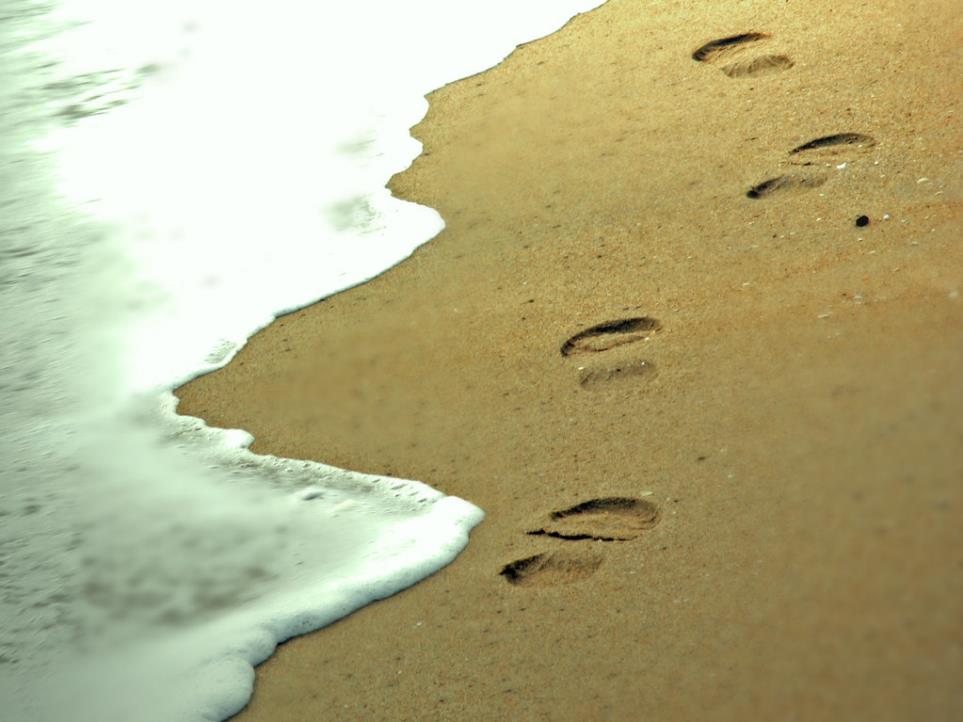 But the Lord answered and said to her, “Martha, Martha, you are worried and bothered about so many things; but only one thing is necessary, for Mary has chosen the good part, which shall not be taken away from her.” 
Luke 10:41-42
Jesus is the Lord.
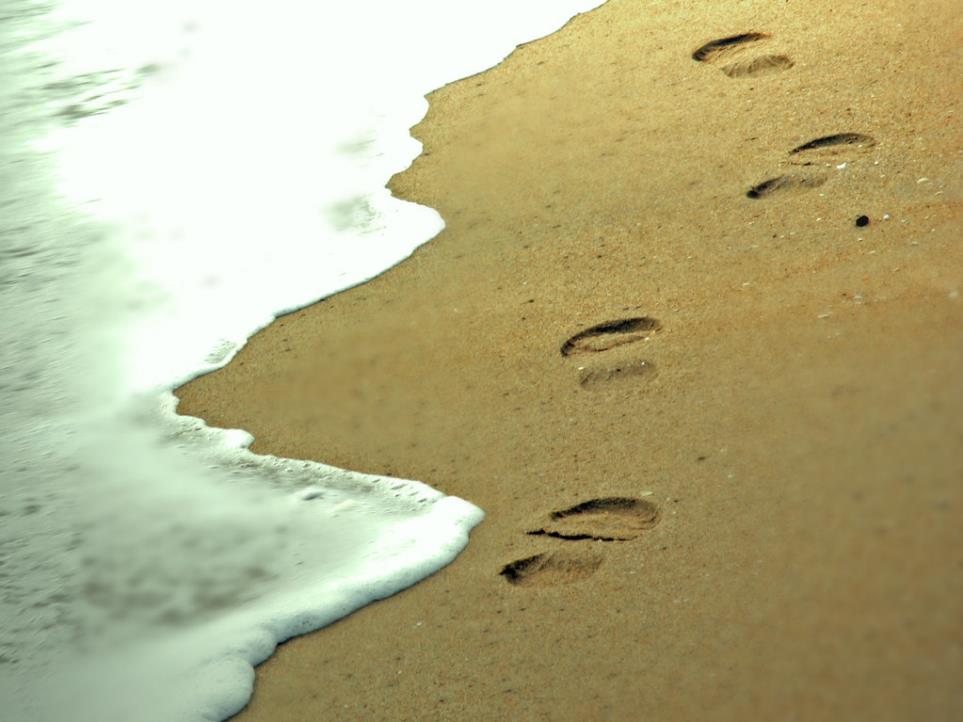 But the Lord said to him, “Now you Pharisees clean the outside of the cup and of the platter; but inside of you, you are full of robbery and wickedness.”  
Luke 11:39
Jesus is the Lord.
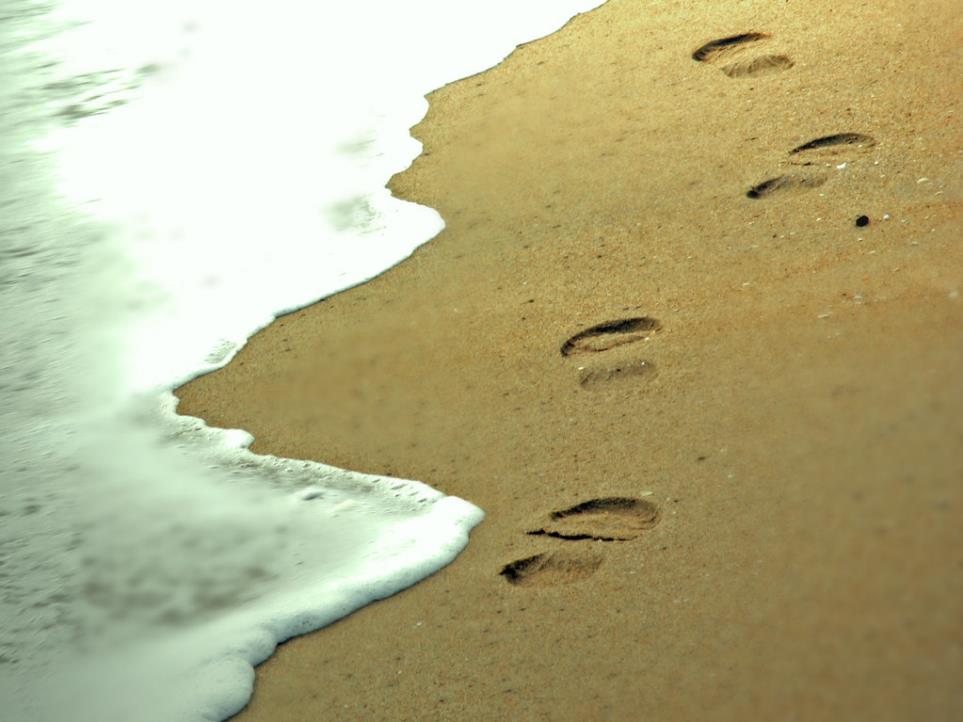 Peter said, “Lord, are You addressing this parable to us, or to everyone else as well?” And the Lord said, “Who then is the faithful and sensible steward, whom his master will put in charge of his servants, to give them their rations at the proper time?” 
Luke 12:41-42
Jesus is the Lord.
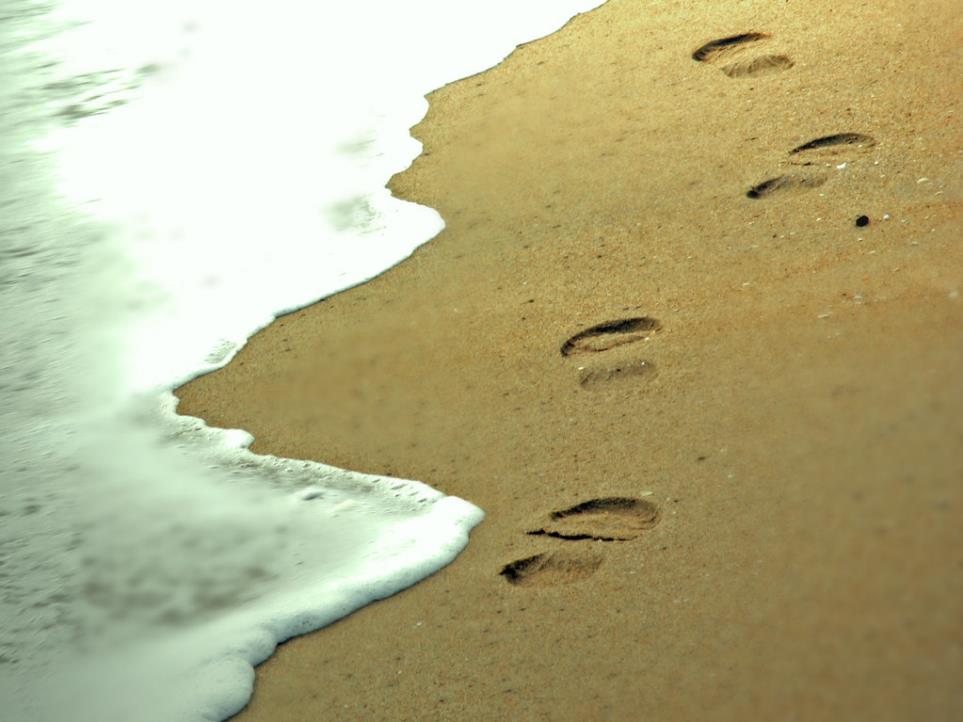 But the Lord answered him and said, “You hypocrites, does not each of you on the Sabbath untie his ox or his donkey from the stall and lead him away to water him?” 
Luke 13:15
Jesus is the Lord.
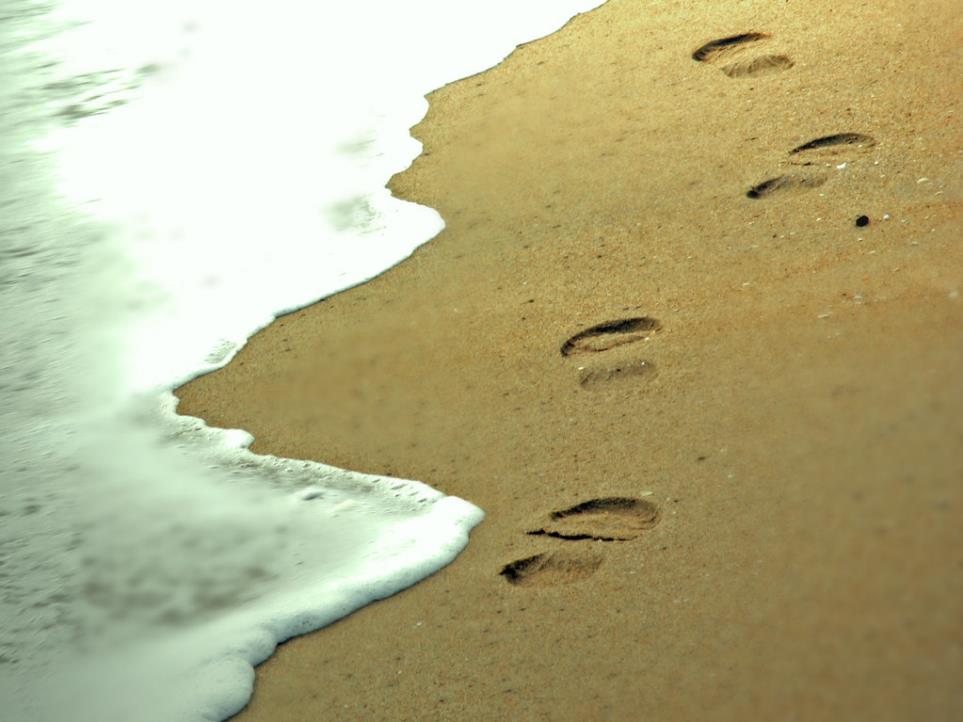 The apostles said to the Lord, “Increase our faith!” And the Lord said, “If you had faith like a mustard seed, you would say to this mulberry tree, ‘Be uprooted and be planted in the sea’; and it would obey you.” 
Luke 17:5-6
Jesus is the Lord.
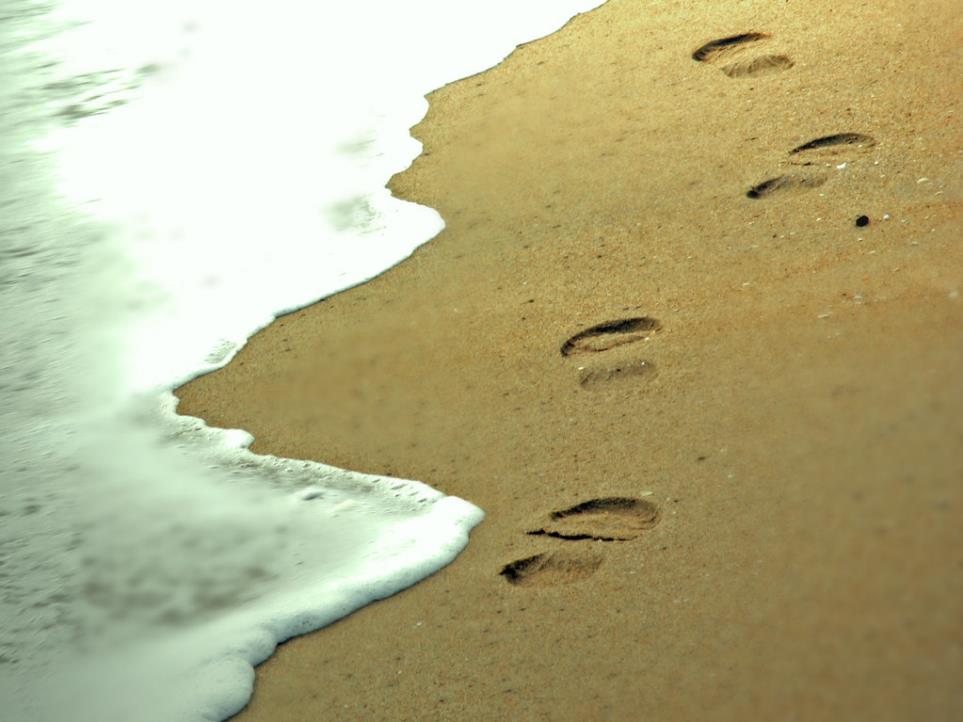 And the Lord said, “Hear what the unrighteous judge said; now, will not God bring about justice for His elect who cry to Him day and night, and will He delay long over them?” 
Luke 18:6-7
Jesus is the Lord.
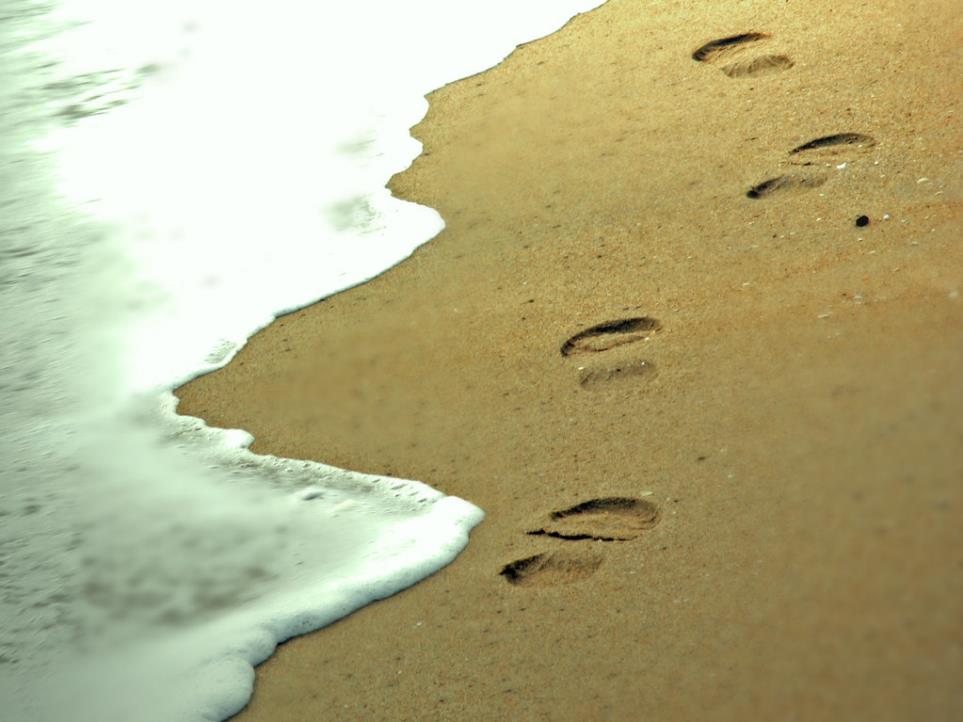 Zaccheus stopped and said to the Lord, “Behold, Lord, half of my possessions I will give to the poor, and if I have defrauded anyone of anything, I will give back four times as much.” And Jesus said to him, “Today salvation has come to this house, because he, too, is a son of Abraham. For the Son of Man has come to seek and to save that which was lost.” 
Luke 19:8-10
Jesus is the Lord.
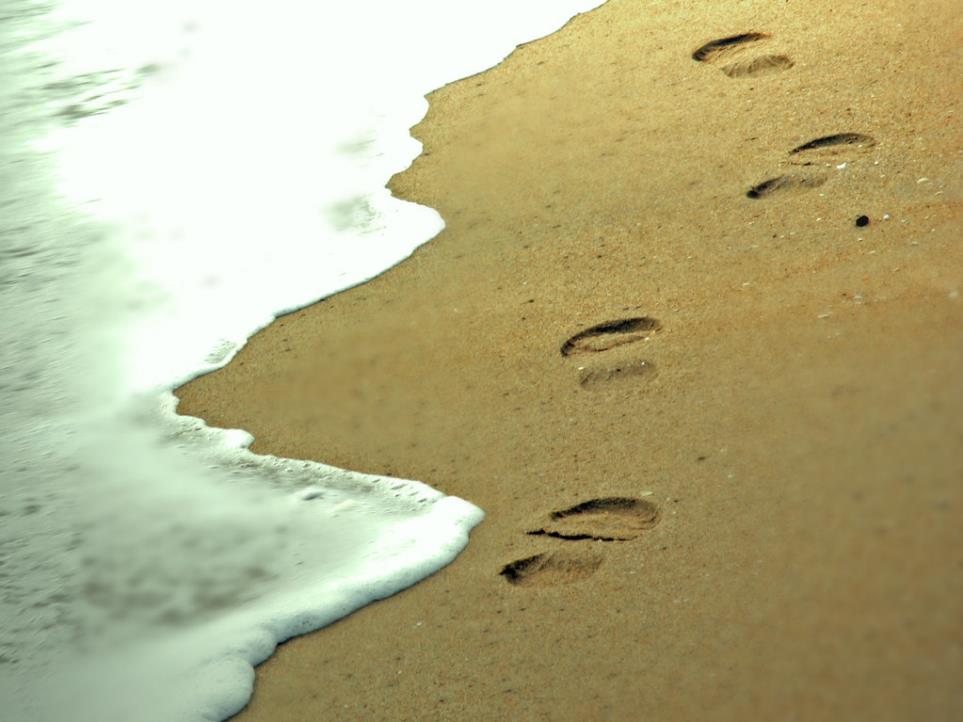 The Lord turned and looked at Peter. And Peter remembered the word of the Lord, how He had told him, “Before a rooster crows today, you will deny Me three times.”
Luke 22:61
Jesus is the Lord.
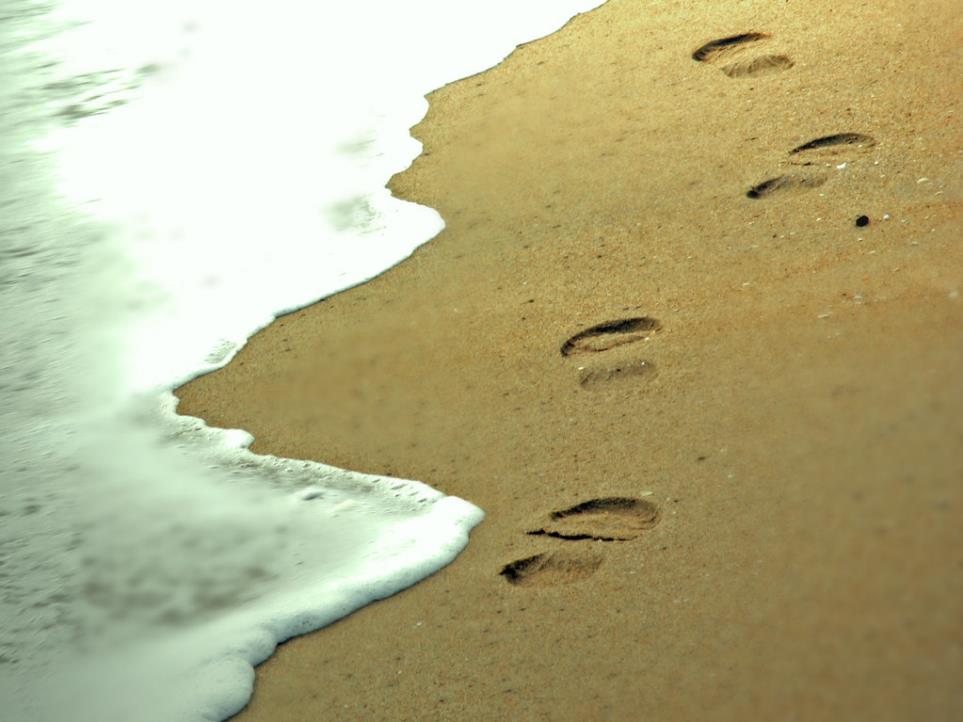 but when they entered, they did not find the body of the Lord Jesus. 
Luke 24:3
Jesus is the Lord.
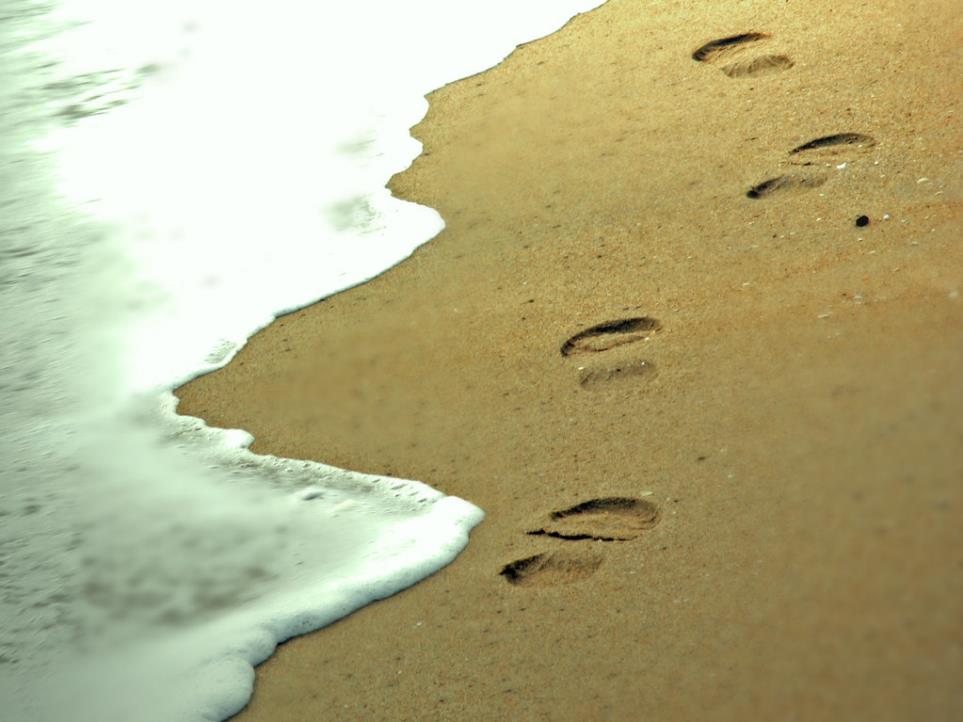 And they got up that very hour and returned to Jerusalem, and found gathered together the eleven and those who were with them, saying, “The Lord has really risen and 
has appeared to Simon.” 
Luke 24:33-34
Jesus is the Lord.
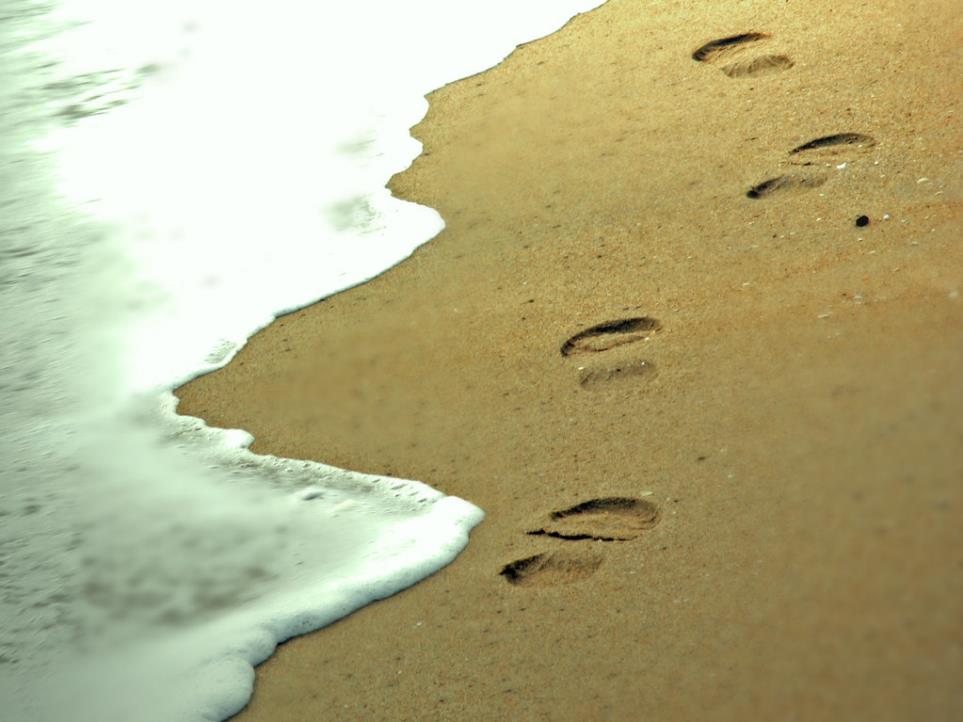 Jesus is the Lord.
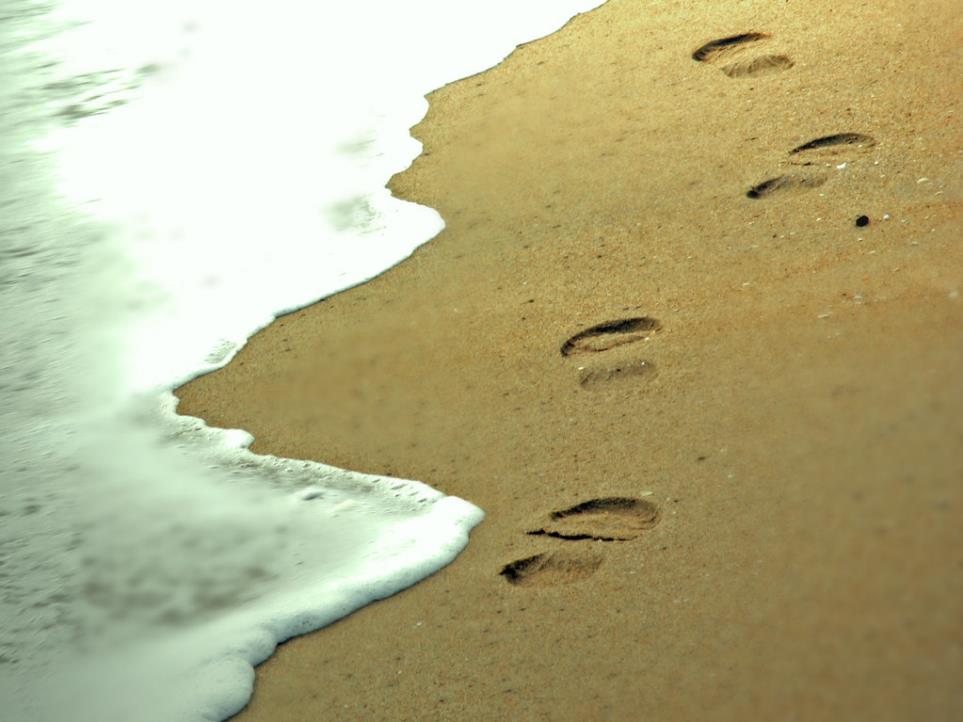 Jesus is the Savior of all people.
For my eyes have seen Your salvationWhich You have prepared before the face of all peoples,A light to bring revelation to the Gentiles,And the glory of Your people Israel.” Luke 2:30-32
Jesus is the Lord.
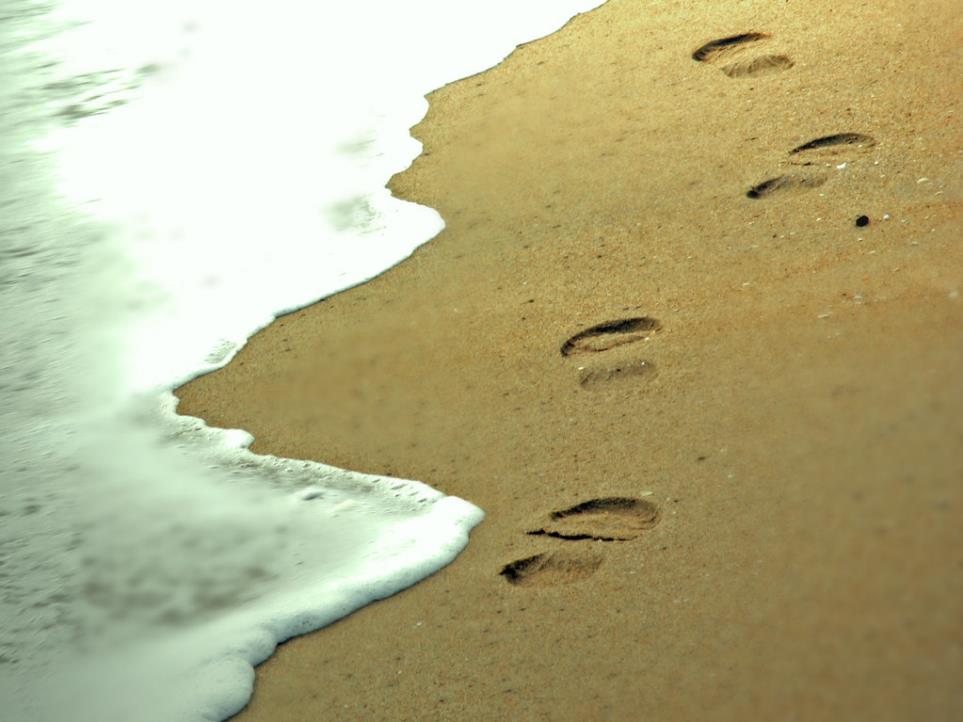 Jesus is the Savior of all people.
Jesus is the Lord.
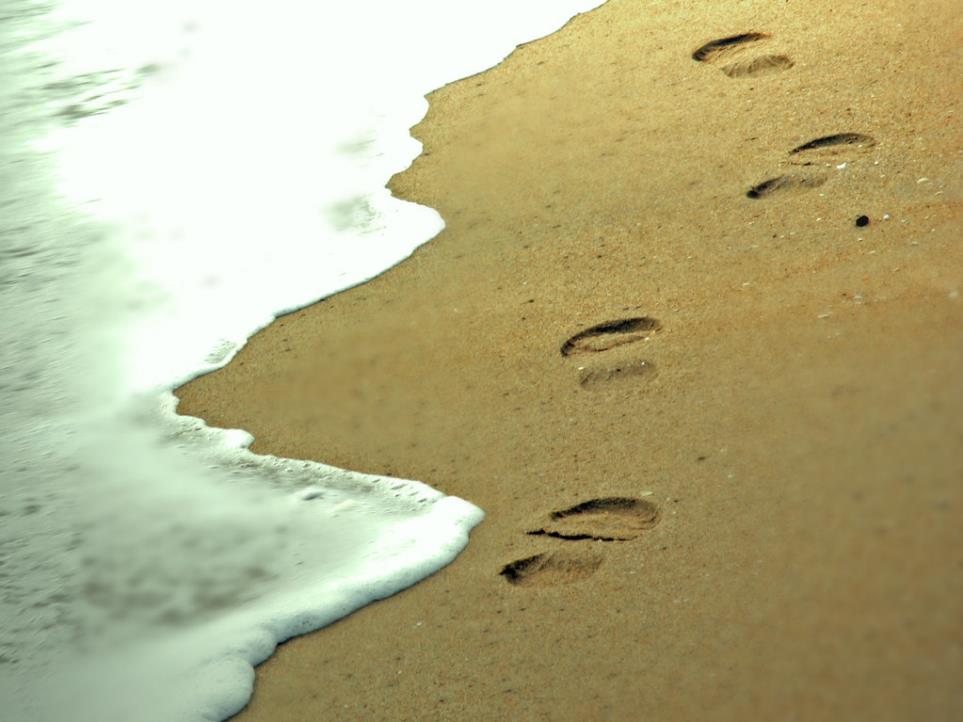 Jesus is the Savior of all people.